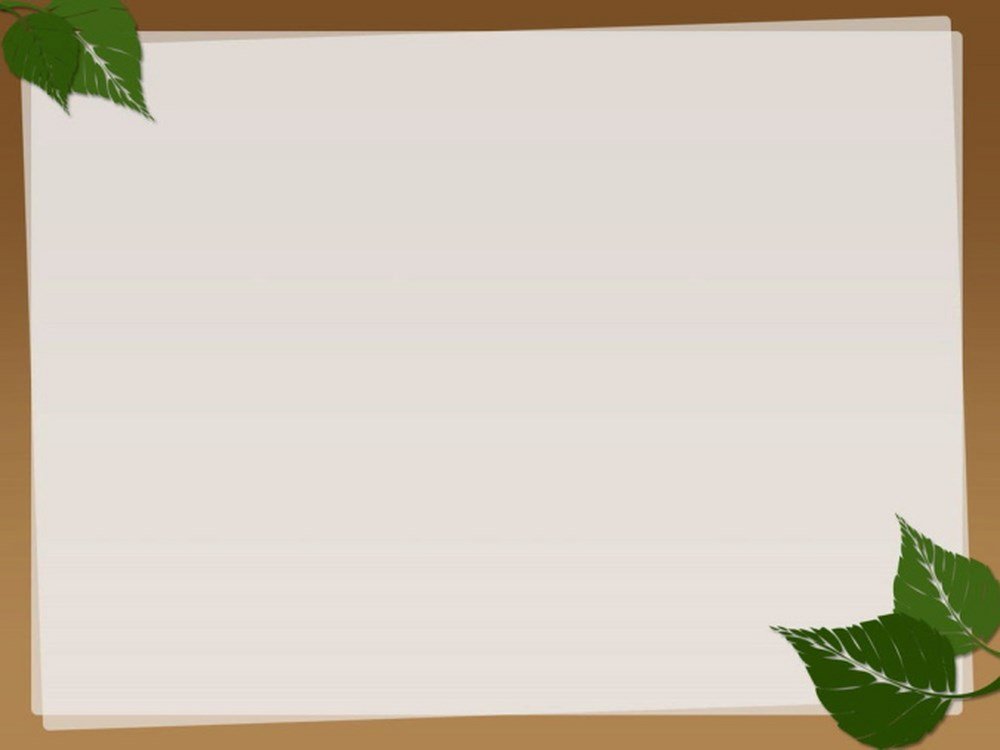 MÔN TỰ NHIÊN VÀ XÃ HỘI
BÀI 2: 
NGÔI NHÀ CỦA EM
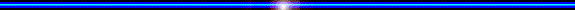 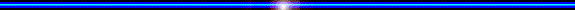 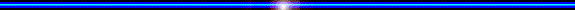 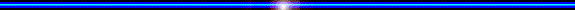 KHỞI ĐỘNG
.
Câu đố ?
Cái gì để tránh nắng mưa,
Đêm được an giấc xưa nay vẫn cần ?
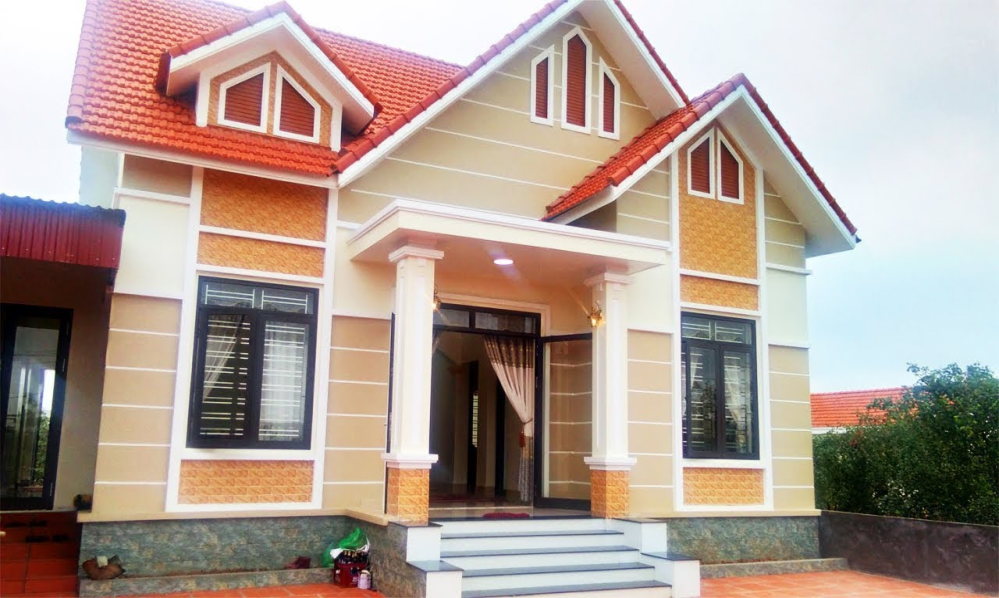 HOẠT ĐỘNG
     KHÁM PHÁ
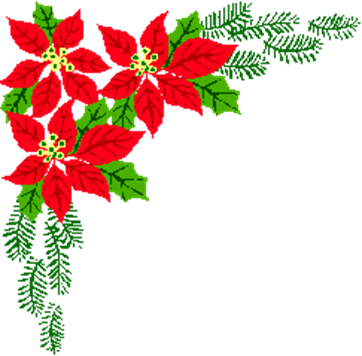 BÀI 2: 
NGÔI NHÀ CỦA EM ( T1)
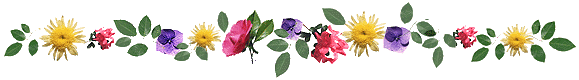 Nhà bạn Minh ở đâu ?Xung quanh đó có đặc điểm gì ?
Những kiểu nhà dưới đây có gì khác nhau ?
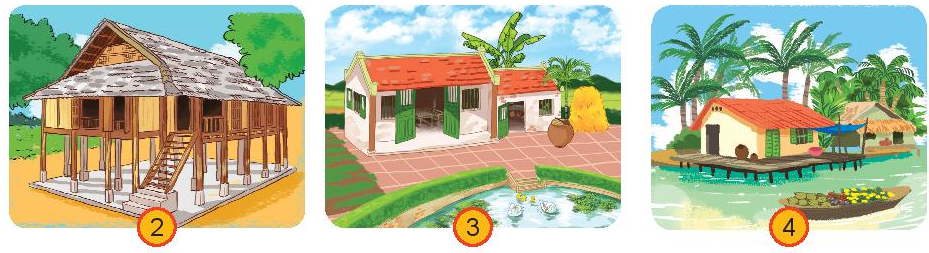 Nhà ở thành phố
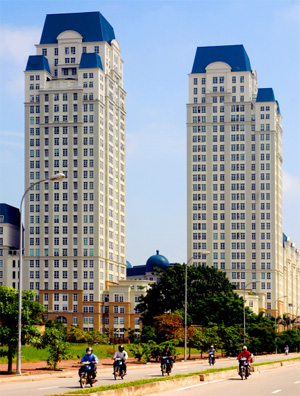 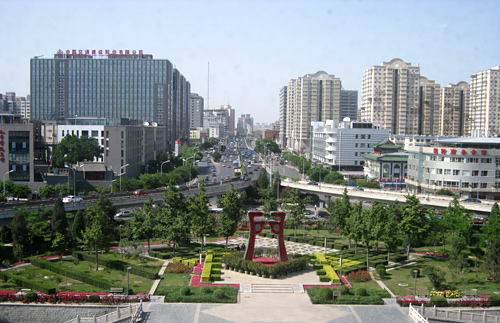 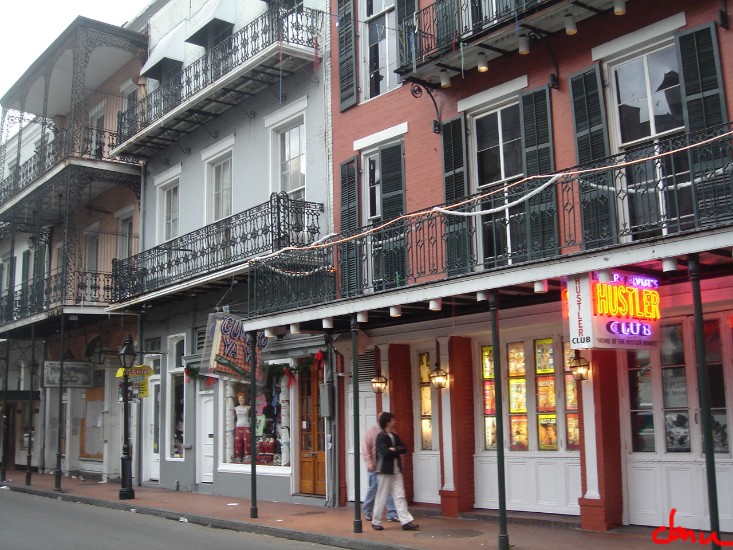 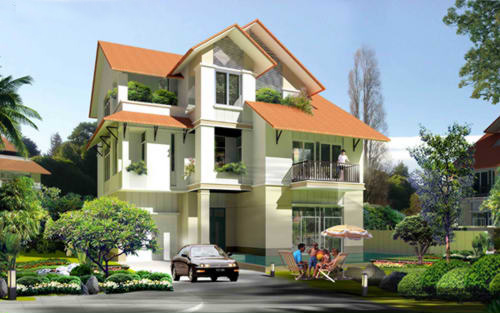 Nhà ở nông thôn
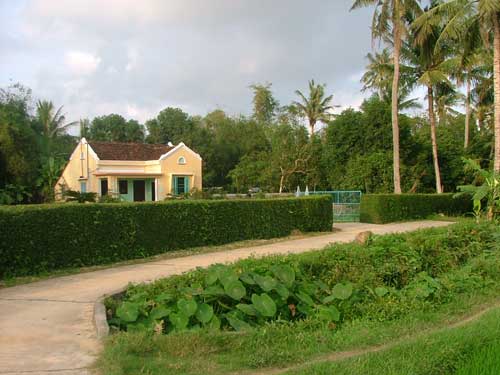 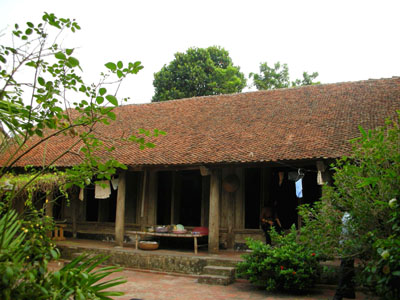 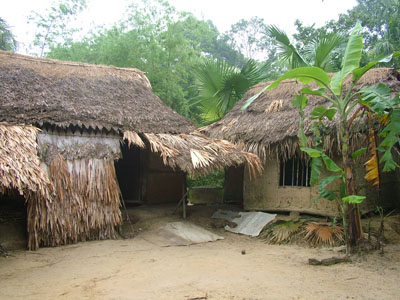 Nhà ở nông thôn
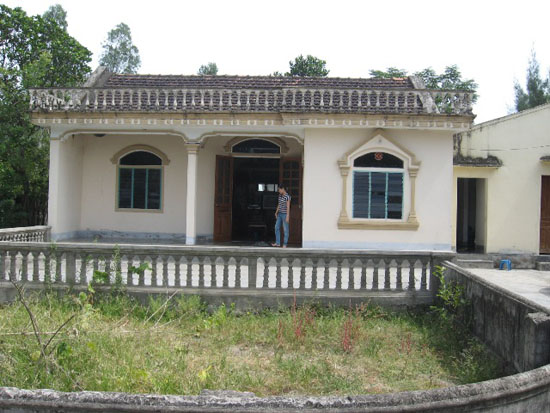 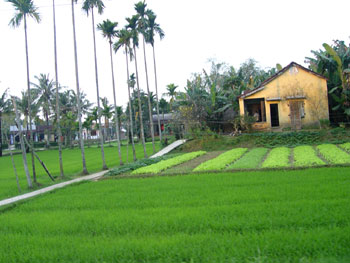 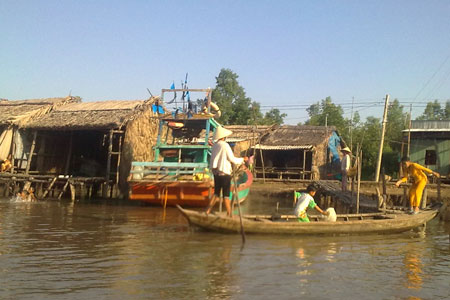 Nhà ở miền núi
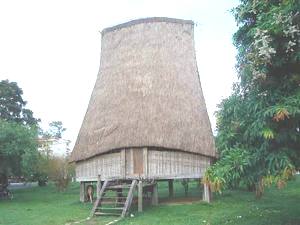 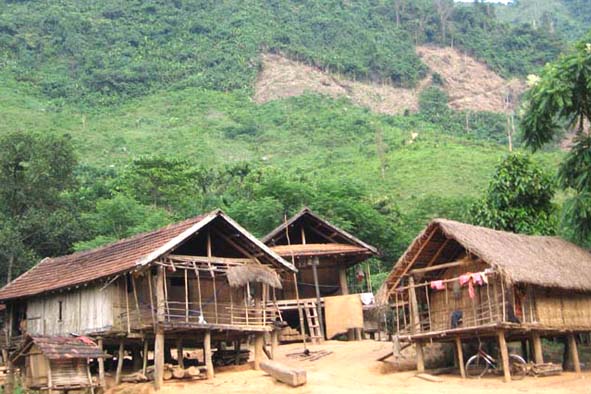 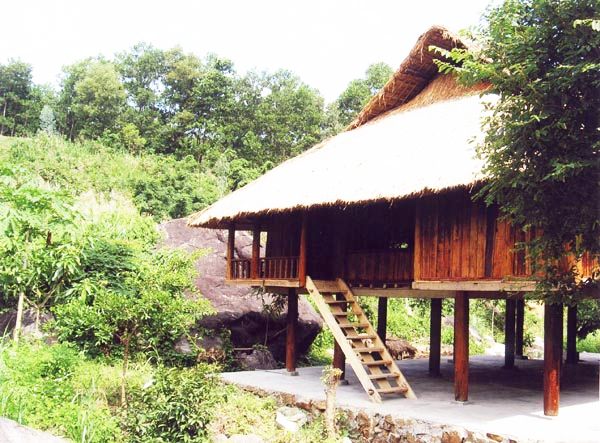 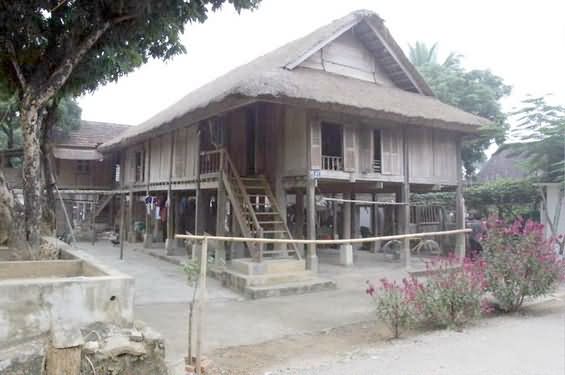 Kết luận
Nhà ở là nơi sống và làm việc của mọi người, là tổ ấm của gia đình.
HOẠT ĐỘNG THỰC HÀNH
THẢO LUẬN NHÓM ĐÔI
+ Nhà em giống với kiểu nhà nào ở trên?
+ Nêu địa chỉ và giới thiệu quang cảnh xung quanh nhà ở của em ?
TIẾT 2
KHỞI ĐỘNG
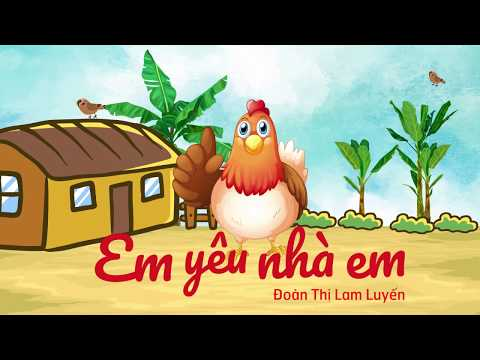 HOẠT ĐỘNG
       KHÁM PHÁ
Hãy nói về các phòng trong căn nhà Minh
HOẠT ĐỘNG
       THỰC HÀNH
Xếp đồ dùng vào các phòng ở nhà Minh cho phù hợp
HOẠT ĐỘNG VẬN DỤNG
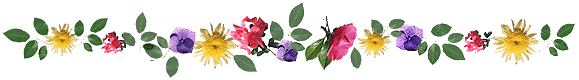 Giới thiệu về ngôi nhà mơ ước của mình
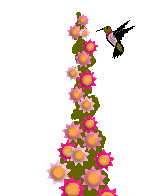 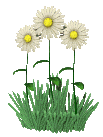 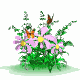 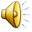 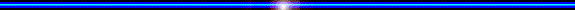 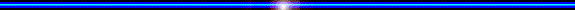 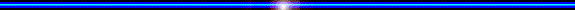 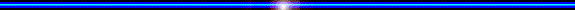 Nhà ở thường có nhiều phòng, mỗi phòng có một chức năng khác nhau để phục vụ sinh hoạt thường ngày của các thành viên trong gia đình.
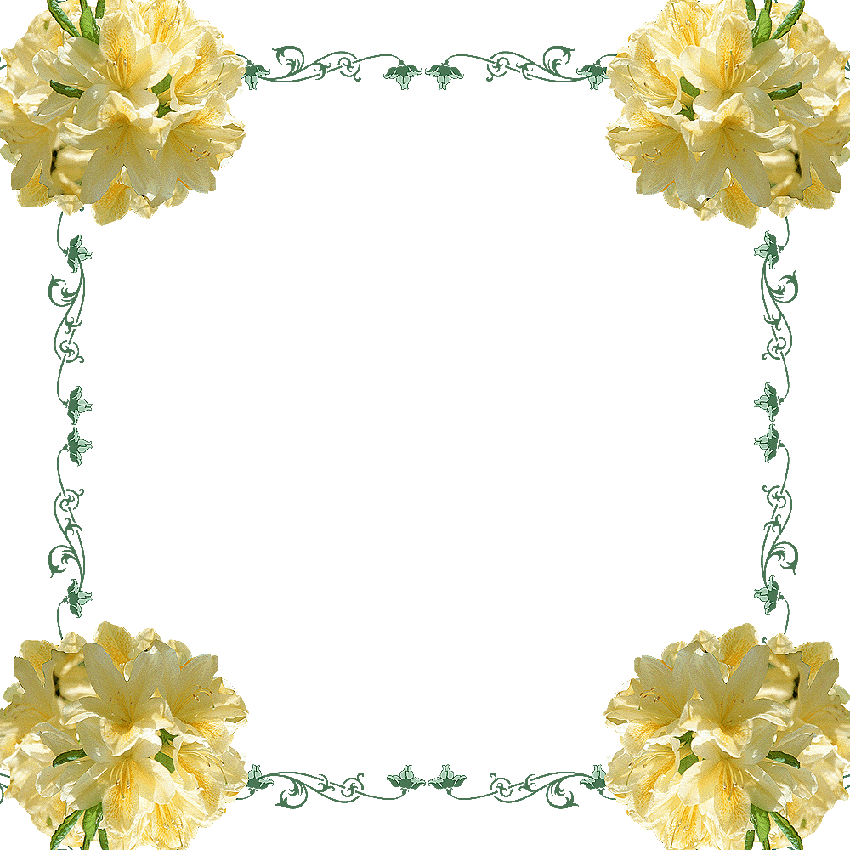 Chào tạm biệt các em !
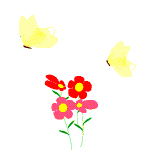